Castelli Family Trips
Jacqueline Castelli
Italy
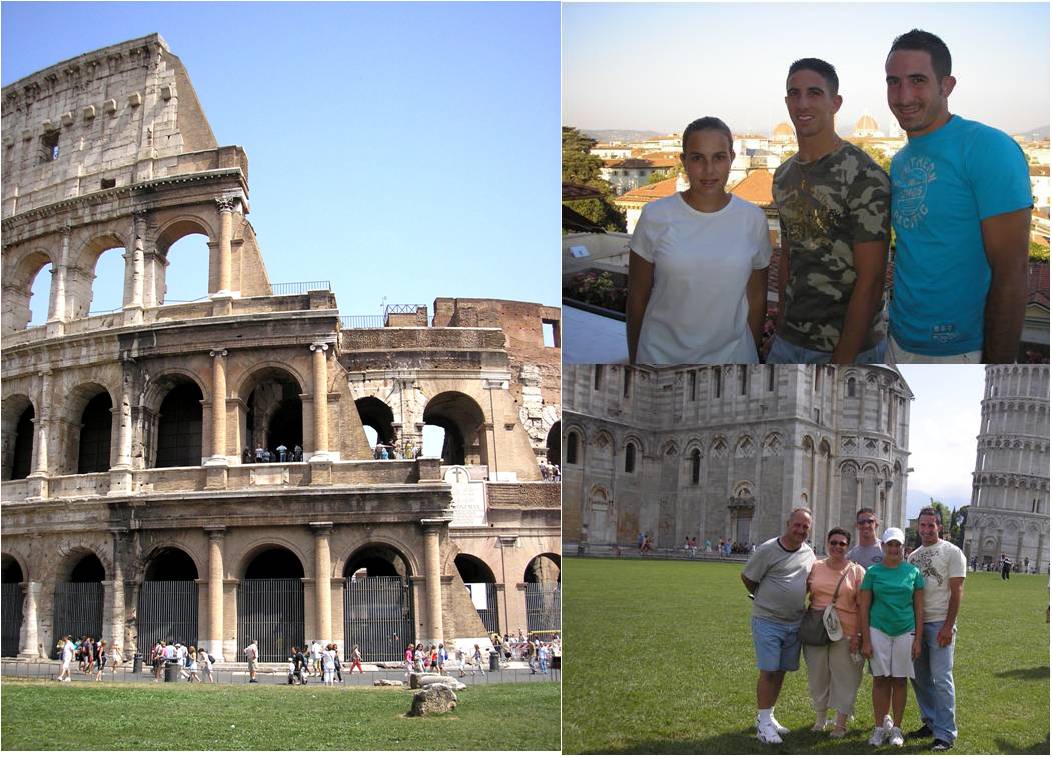 Italian Tourism
Go to Home Page
Florida
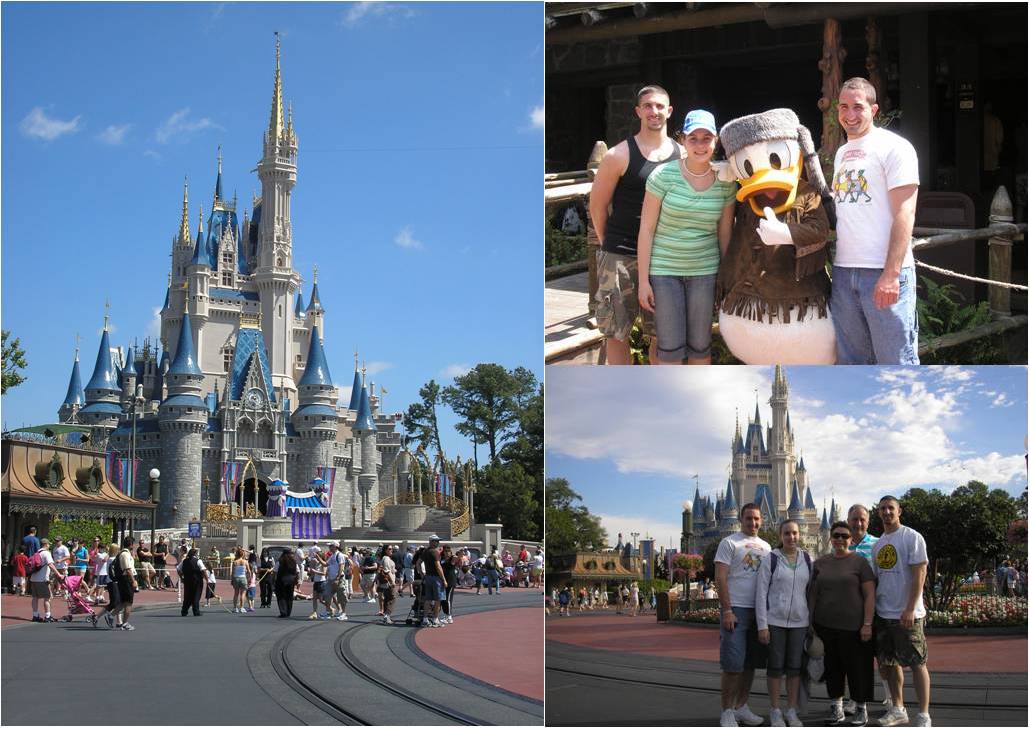 My Florida
Go to Home Page
Niagara Falls
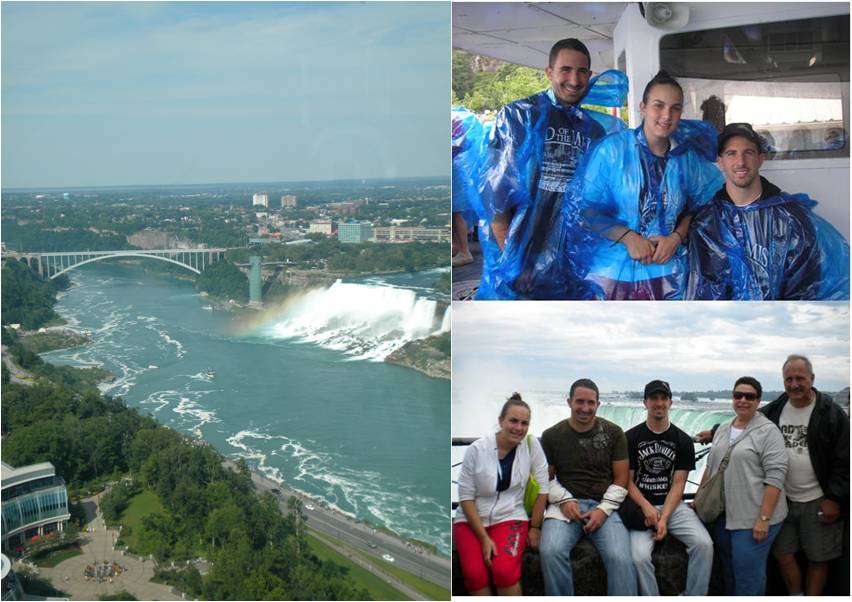 Niagara Falls Tourism
Go to Home Page
Bermuda
Bermuda Tourism
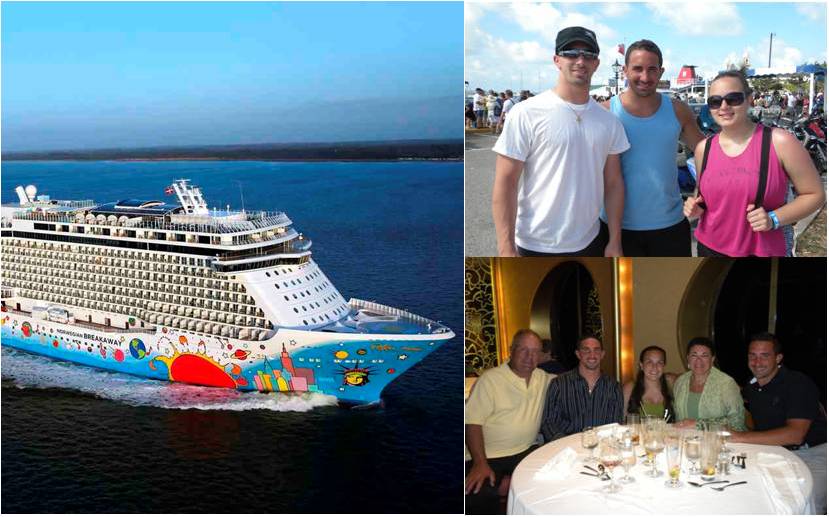 Go to Home Page
London
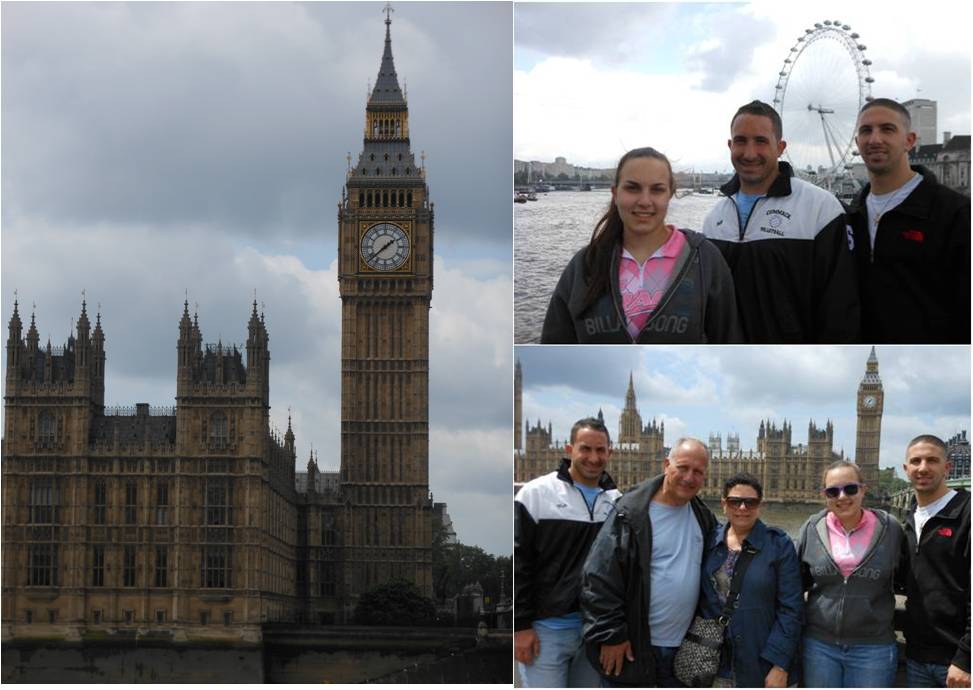 Visit London
Go to Home Page
Paris
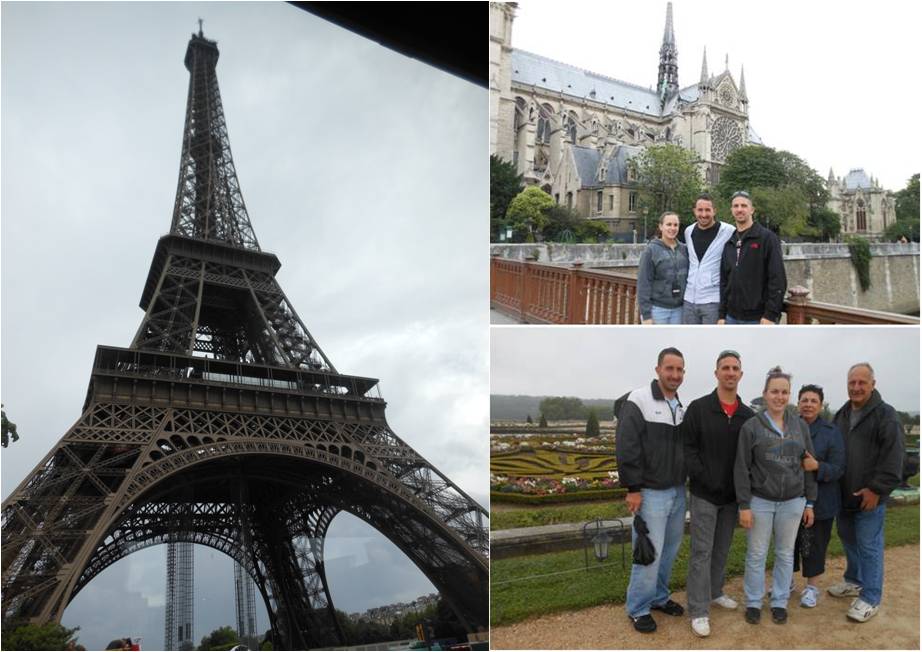 Paris Info
Go to Home Page